Representative Particles
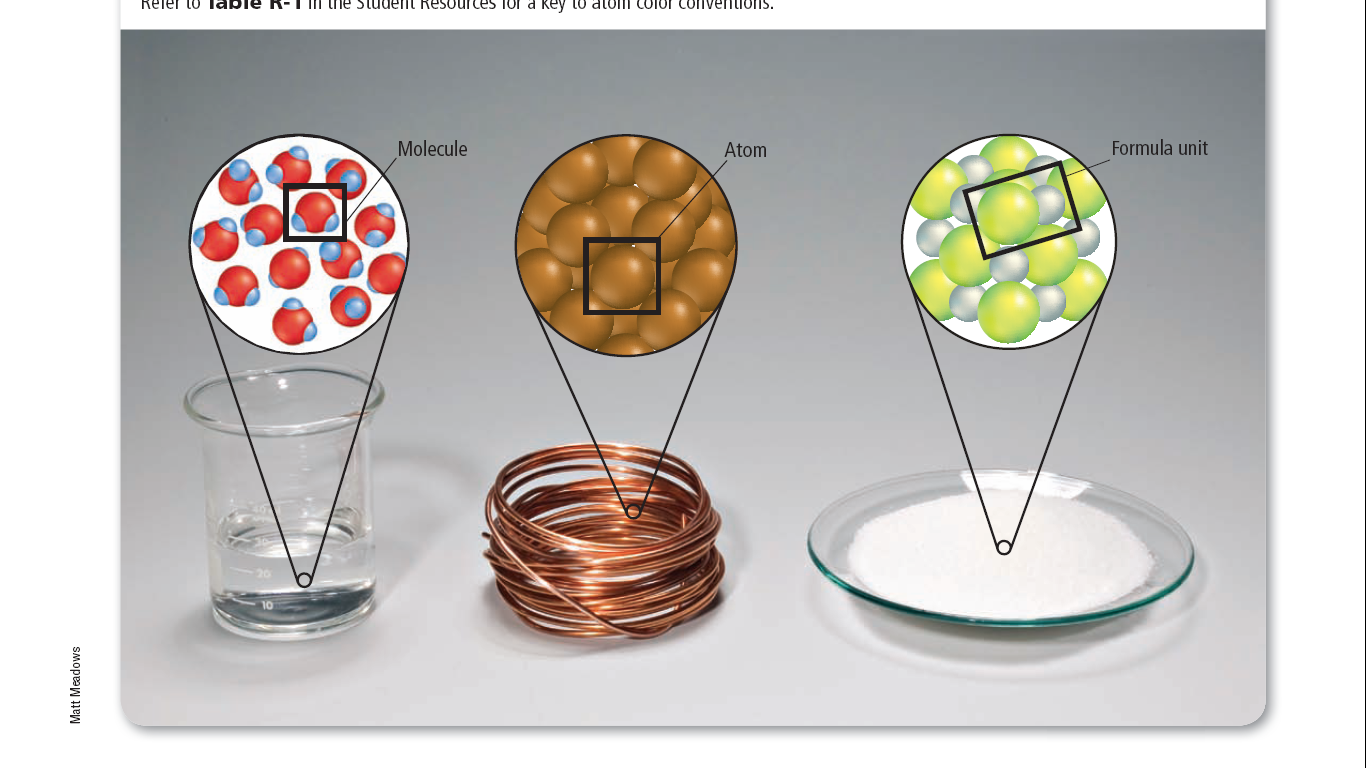 Water – H20
Sodium Chloride- NaCl
Copper - Cu
Molecular Compound
Ionic Compound
Elements